Государственное  бюджетное  дошкольное образовательное учреждение детский сад 
№ 6 общеразвивающего вида с приоритетным осуществлением деятельности по физическому развитию детей 
Петродворцового района Санкт-Петербурга
Районные методические чтения «Современный педагог в новой школе» 2020

Секция для инструкторов по физической культуре ДОУ
«Повышение эффективности физкультурно-оздоровительной работы:
сотрудничество инструктора по физической культуре с педагогами и специалистами»
Взаимодействие инструктора по физической культуре с педагогами ДОУ в рамках календарно-тематического планирования
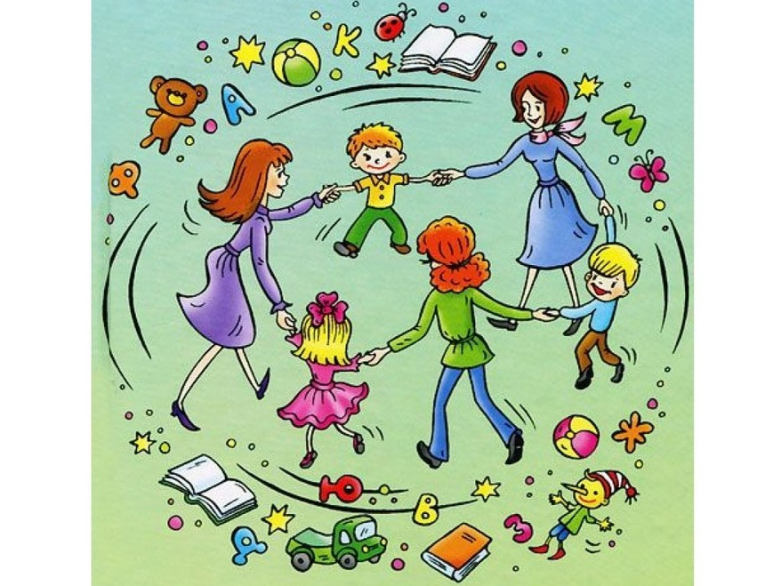 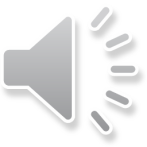 Войтенко Т.С., инструктор по физической культуре
Инструктор по физической культуре, воспитатели, музыкальные руководители, взаимодействуют, как единый механизм, в рамках календарно-тематического планирования, это помогает реализации образовательной программы ДОУ
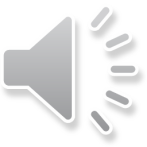 Взаимодействие инструктора по физической культуре и воспитателя
В рамках календарно – тематического планирования:

Подвижные игры 
Различные виды гимнастик (утренняя, бодрящая, пальчиковая)
Игровой самомассаж
Логорифмические упражнения
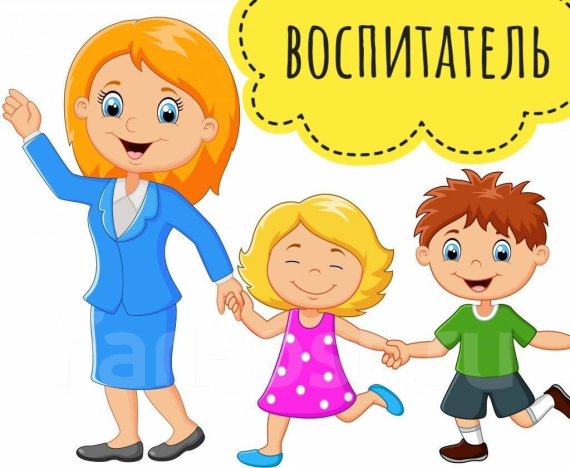 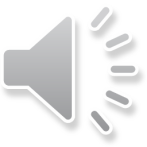 Взаимодействие инструктора по физической культуре и музыкального руководителя
В рамках календарно – тематического планирования:

Подборка музыкального материала (подбирает музыкальный руководитель)
Подвижные игры 
Различные виды гимнастик (утренняя, бодрящая, пальчиковая)
Игровой самомассаж
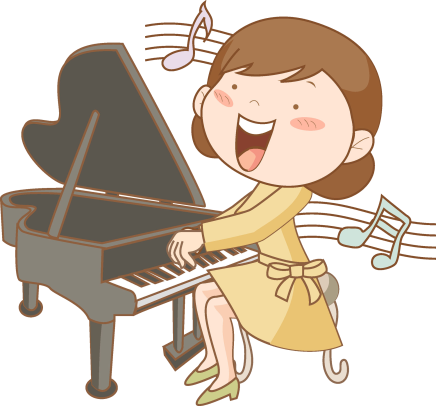 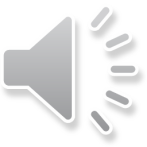 Примерная подборка материала по теме: «Правила дорожного движения»
Подвижные игры
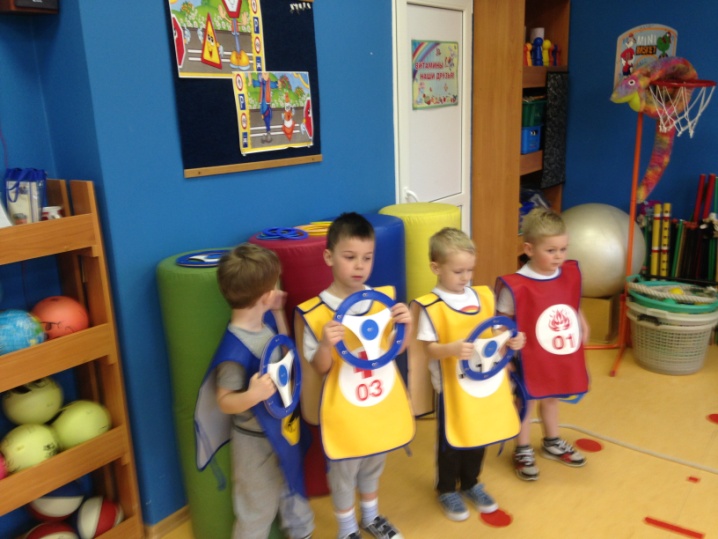 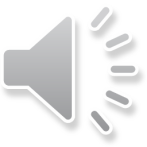 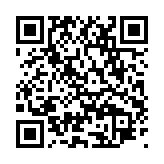 Различные виды гимнастик
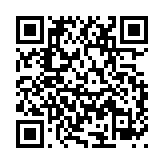 Подборка музыкального материала
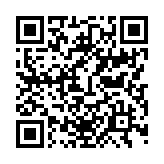 Спасибо за внимание!
Слаженность в работе педагогов – залог хорошего результата!
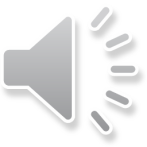